Women’s Health in Women’s Hands CHC
I
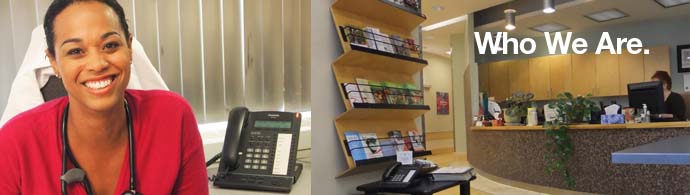 \
3rd Annual Health Policy Conference – Ryerson University

Notisha Massaquoi
Executive Director
September 19, 2018
What I know for Sure
Health interventions, government policy and financial resources should be redirected and  attention focused on the segments of our population with the highest level of health risk and health disparities.
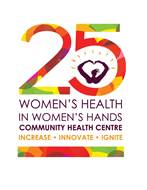 What I know for Sure
Health services, health service providers and health policies that hold themselves accountable to Racialized Communities and our wellbeing will be the most successful!
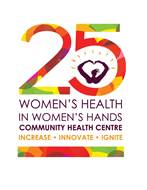 Our Data  Our Story
97% of our clients are racialized ( 44% Caribbean, 15% African, 16% Latin American, 7% South Asian)
83% Female
2% Male
15% Transgender
66.7% under 40 (31=ave)
51% Post Secondary 
32% unemployed
63%  household income less than $14,999
15% support 5 or more 
78% Born outside Canada
57% in Canada less than 10 years
10.5 visits per year
45% Chronic Illness
46% undocumented  without OHIP
78%  addressing violence
67% addressing sexual violence
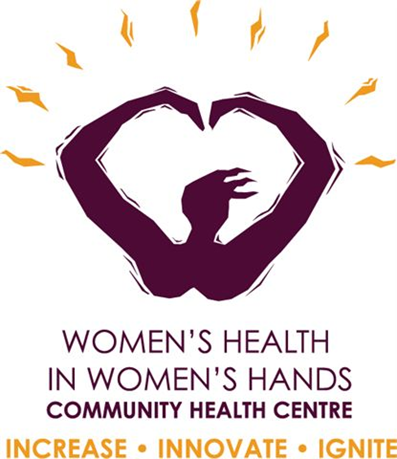 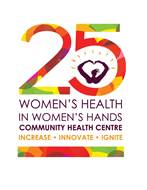 REASONS FOR VISIT
1
Diabetes
Food Insecurity
DEPRESSION
2017
3200 Clients
Anxiety
Periodic Health Exam
Reproductive Health
Hypertension
Immigration
Prenatal care
5
HIV/AIDS
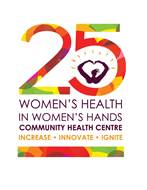 Client Mapping
2016 WHIWH Client Survey
1.54%
1.15%
York Region 1.54%
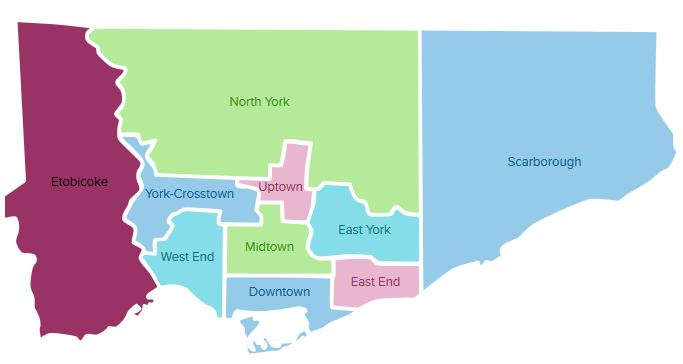 Peel Region
4.61%
14.23%
14.23%
7.69%
2.69%
Durham 3.84%
Hamilton – Wentworth Region 0.77%
8.84%
4.61%
Niagara Region 0.38%
21.15%
12.69%
[Speaker Notes: 3) Geographic Location]
WHIWH Top 5% Service Users
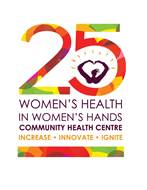 Race-Poverty-Depression
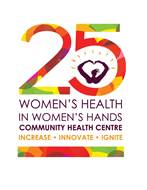 Prevention Programs
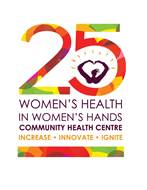 Prevention Programs
Prevention Programs
Prevention Programs
Health Disparities as DirectivesNew HIV diagnoses, total, Ontario, 2006-2015
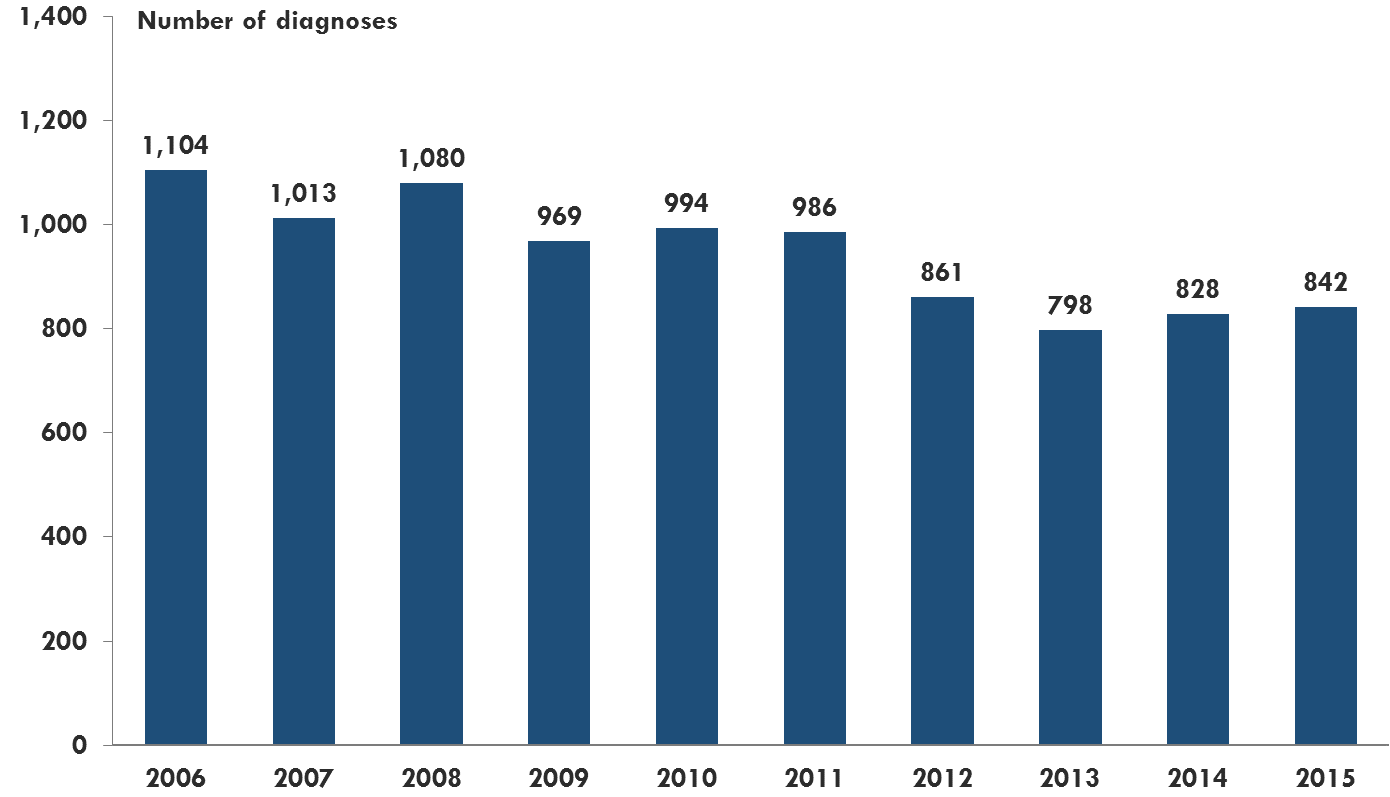 13
Data provided to Ontario HIV Epidemiology and Surveillance Initiative (OHESI) by Public Health Ontario Laboratory.
[Speaker Notes: Key points
The number of new HIV diagnoses has generally decreased over the past decade.
There has been a slight increasing trend since 2013. This increase does not necessarily mean that HIV infections are increasing, and may partly be due to increased HIV testing during this time.
There were 842 new HIV diagnoses in 2015, which was slightly higher than the 828 diagnoses in 2014. The number of diagnoses in 2015 was still lower than most years over the past decade.]
New HIV diagnoses by sex, Ontario, 2006-2015
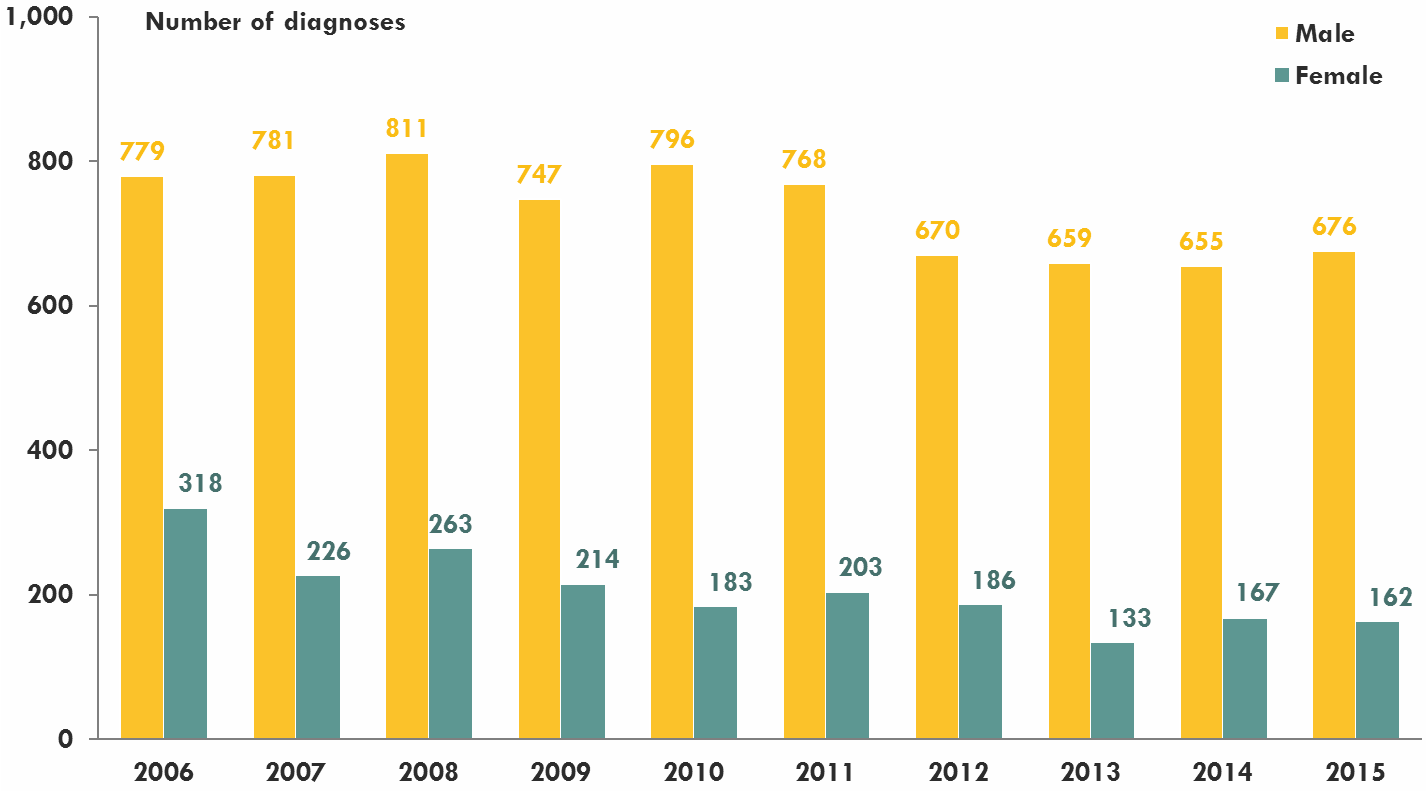 14
Data provided to Ontario HIV Epidemiology and Surveillance Initiative (OHESI) by Public Health Ontario Laboratory.
[Speaker Notes: Key Points 
There was a slight increase in male diagnoses from 2014 (655) to 2015.
The percent female diagnoses have generally decreased over the past decade and was 19% in 2015.]
Without disaggregated data we would have missed the  enormous difference in prevalence rates for Black Women Percent of HIV diagnoses by sex, ACB, Ontario, 2009-2015
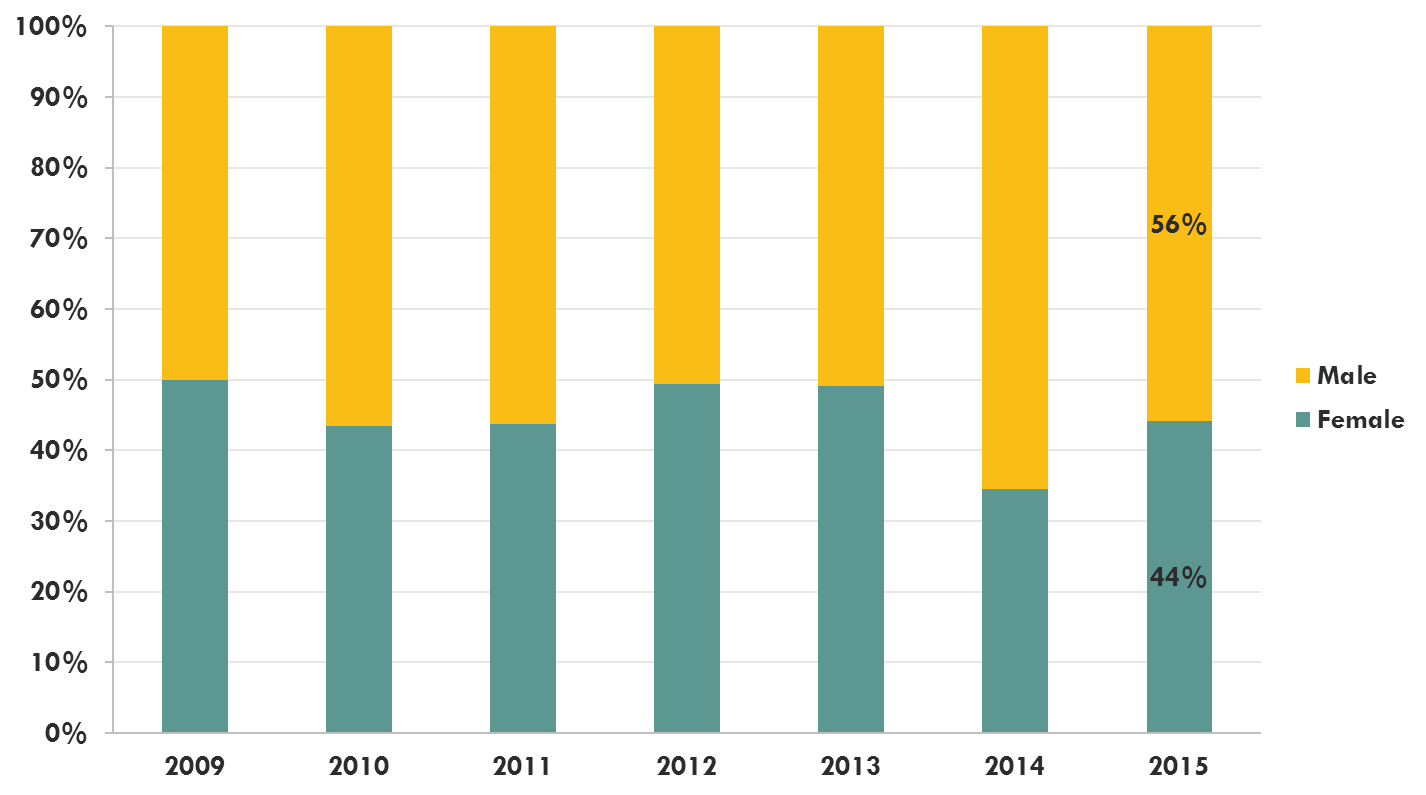 15
Data provided to Ontario HIV Epidemiology and Surveillance Initiative (OHESI) by Public Health Ontario Laboratory.
[Speaker Notes: Key Points
In 2015, the majority (56%) of ACB diagnoses were male.
The percent female diagnoses has slightly decreased over time.]
Percent of female HIV diagnoses identified as ACB by LHIN (select), Ontario, 2011-2015
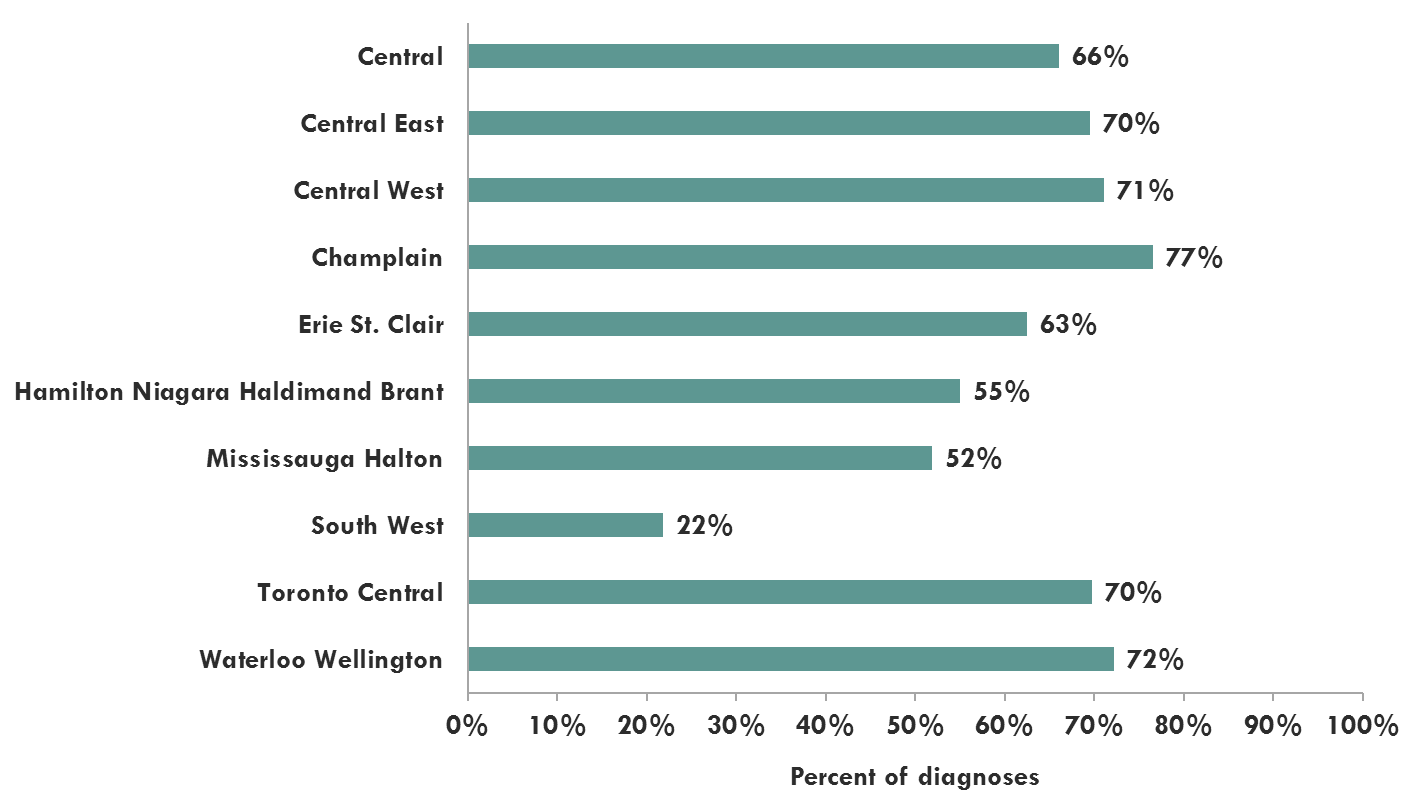 Data provided to OHESI by Public Health Ontario Laboratory.
16
[Speaker Notes: Key points
The percent of female HIV diagnoses identified as ACB varied from 77% (Champlain) to 22% (South West).]
What I know for Sure
Health interventions, government policy and financial resources should be redirected and  attention focused on the segments of our population with the highest level of health risk and health disparities.
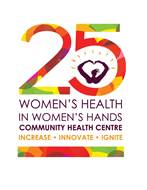 What I know for Sure
Health services, health service providers and health policies that hold themselves accountable to Racialized Communities and our wellbeing will be the most successful!
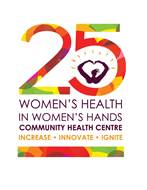 Thank you for your energy !

www.whiwh.com
\